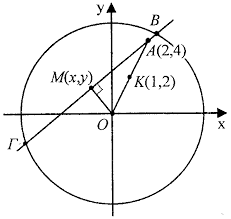 ΜΑΘΗΜΑΤΙΚΑ Γ κατ.Επανάληψη στον ΚΥΚΛΟ
Τάσος Ευαγόρου
Α’ Λύκειο Εθν. Μακ. Πάφος
ΟΡΙΣΜΟΣΚύκλος ονομάζεται ο γεωμετρικός τόπος των σημείων 𝛵 του επιπέδου, τα οποία απέχουν σταθερή απόσταση 𝑅 από σταθερό σημείο 𝛫 του επιπέδου. Το σταθερό σημείο 𝛫 ονομάζεται κέντρο και η σταθερή απόσταση 𝑅 ονομάζεται ακτίνα του κύκλου.
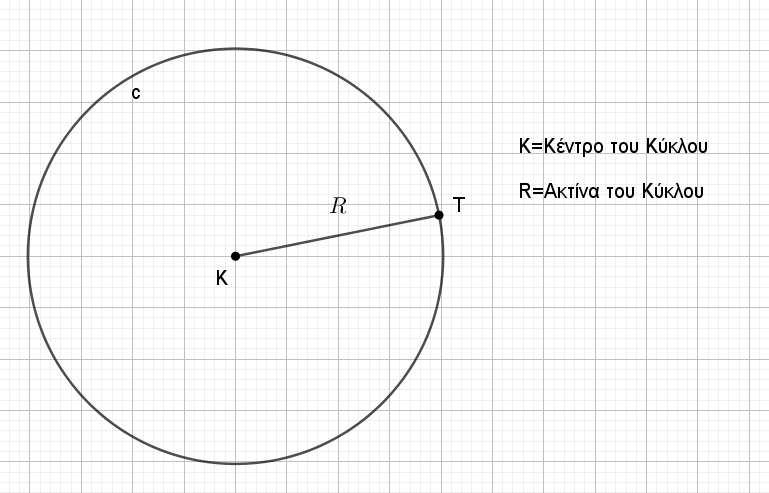 Εξίσωση Κύκλου με Κ(α,β) και ακτίνα R
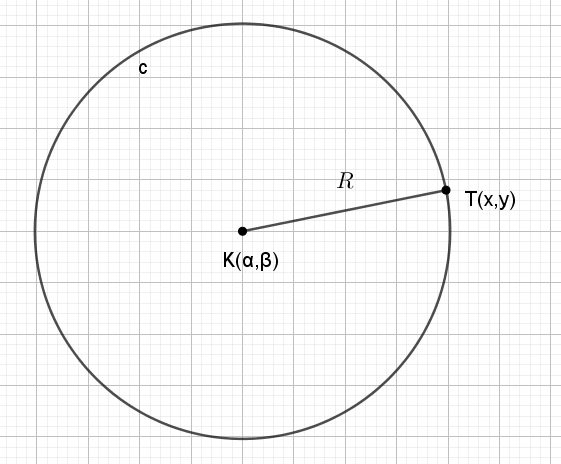 Εννοείται πως στην περίπτωση που το κέντρο του κύκλου μας ταυτίζεται με την αρχή των αξόνων, δηλαδή Κ(0,0) τότε η εξίσωση του κύκλου θα δίνεται από την σχέση:
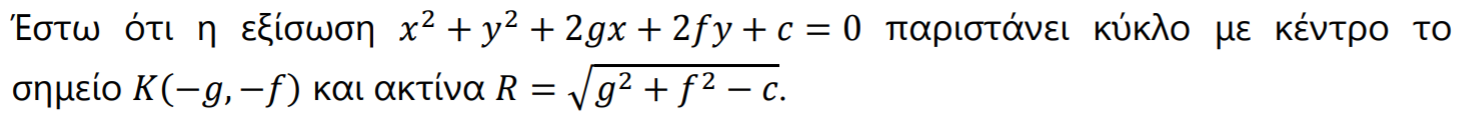 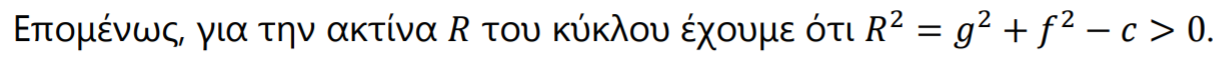 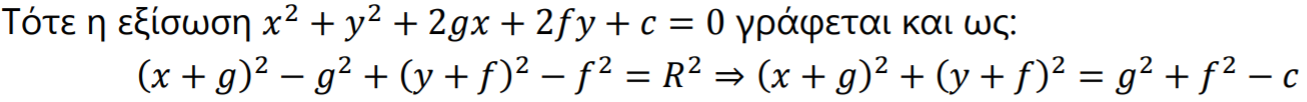 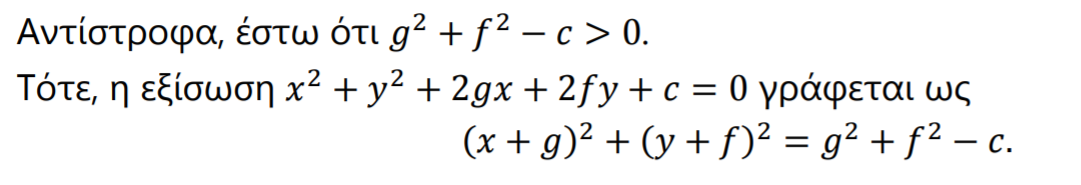 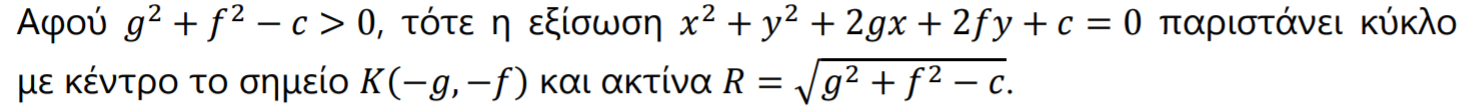 ΘΕΣΗ ΕΥΘΕΙΑΣ ΚΥΚΛΟΥ
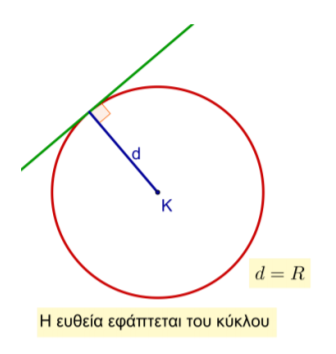 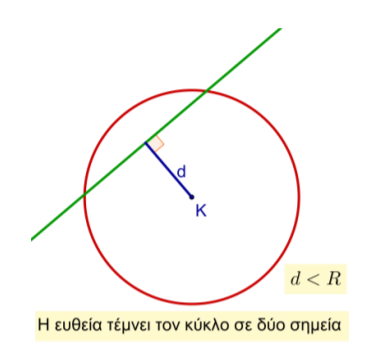 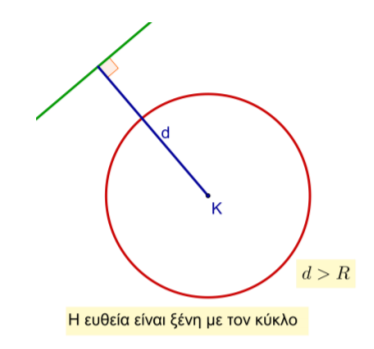 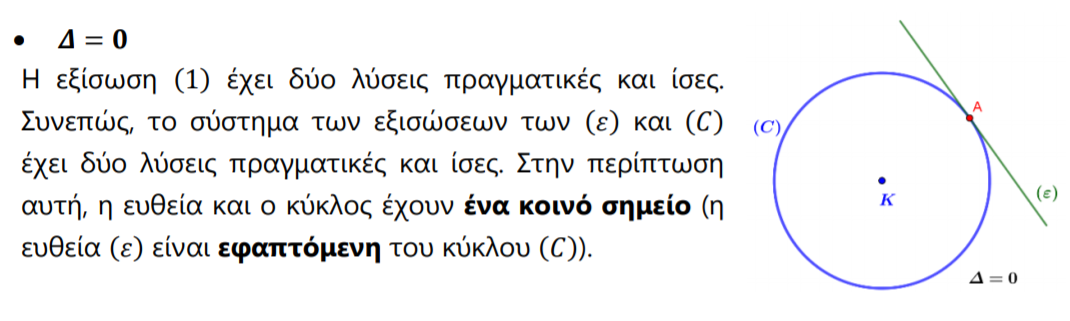 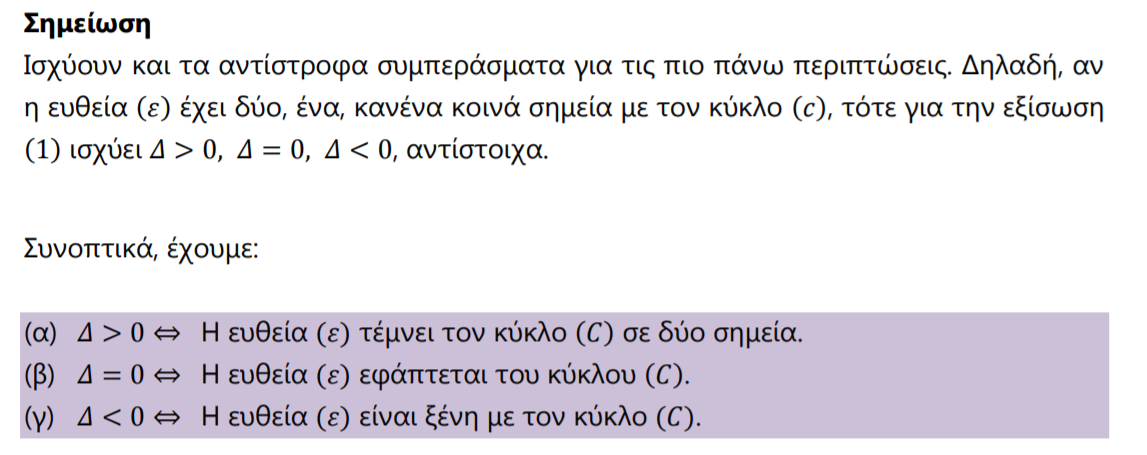 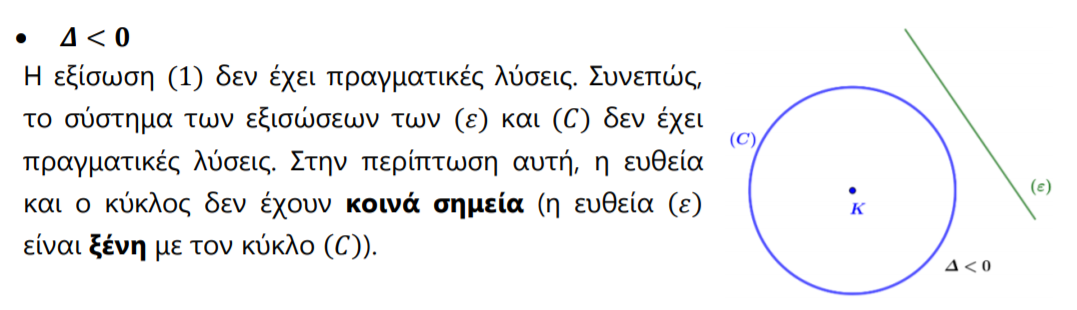 Εξίσωση Εφαπτομένης Κύκλου Σε Σημείο του
Εφαπτόμενες Κύκλου που Άγονται από σημείο εκτός Κύκλου
Ζητούμενο: Να βρεθούν οι εξισώσεις των 2 ΕΦΑΠΤΟΜΕΝΩΝ που
Άγονται από ένα σημείο Α προς τον κύκλο
ΠΡΟΣΟΧΗ!!!
Σε κάθε περίπτωση θα πρέπει να βρούμε 2 εφαπτόμενες.
Τί γίνεται εάν μετά από τις πράξεις μας εμείς βρούμε 1 τιμή του λ και αντίστοιχα μία του β.
Σε αυτή την περίπτωση (εάν είμαστε σωστοί στις πράξεις μας) η άλλη εφαπτομένη θα είναι κάθετη στον άξονα χ και άρα η κλίση της δεν θα ορίζεται γι’ αυτό και δεν μπορέσαμε να την βρούμε στις πράξεις μας!!!
ΘΕΣΕΙΣ 2 ΚΥΚΛΩΝ
Από την Ευκλείδεια Γεωμετρία έχουμε μάθει πως 2 κύκλοι ,μπορούν να έχουν 5 διαφορετικές θέσεις μεταξύ τους. 
Ξένοι εξωτερικά
Εφάπτονται εξωτερικά
Τέμνονται σε 2 σημεία
Εφάπτονται εσωτερικά
Ξένοι εσωτερικά
Ξένοι Εξωτερικά
Εφάπτονται Εξωτερικά
Τέμνονται σε 2 σημεία
Εφάπτονται Εσωτερικά
Ξένοι Εσωτερικά
Άλγεβρα και Θέσεις 2 Κύκλων
Ριζικό Άξονα των 2 κύκλων εάν είναι ξένοι εξωτερικά
Κοινή Εφαπτομένη στο σημείο επαφής εάν εφάπτονται εξωτερικά
Κοινή Χορδή εάν τέμνονται
Κοινή εφαπτομένη εάν εφάπτονται εσωτερικά
Ριζικός Άξονας εάν είναι ξένοι εσωτερικά
(Ριζικός άξονας εξηγούμε τί είναι στην διαφάνεια. 23)
Μήκος Εφαπτόμενου Τμήματος
Από το σχήμα βλέπουμε πως το τρίγωνο
ΑΚΣ είναι ορθογώνιο και άρα εφαρμόζεται
το Πυθαγόρειο Θεώρημα.
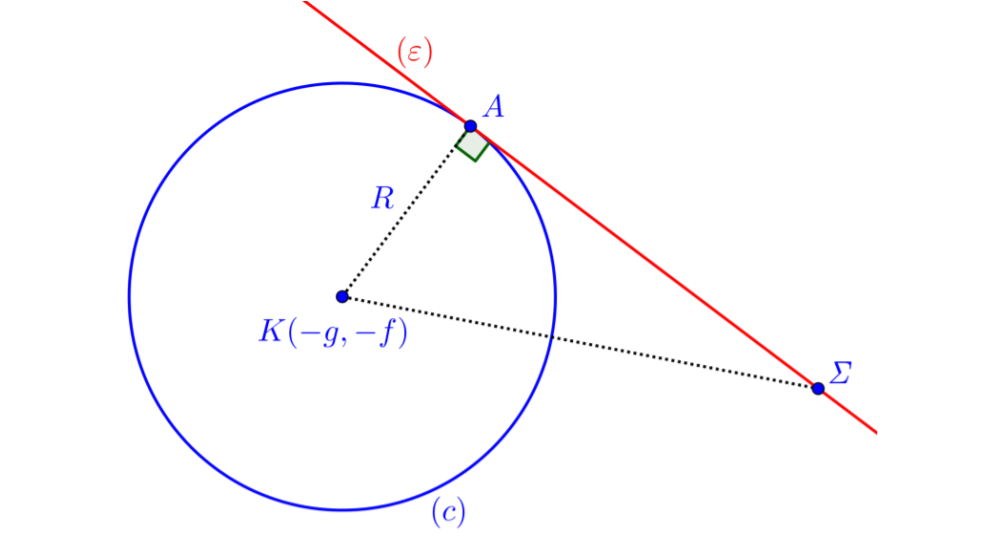 Δύναμη Σημείου ως προς Κύκλο
Θέση Σημείου ως προς Κύκλο
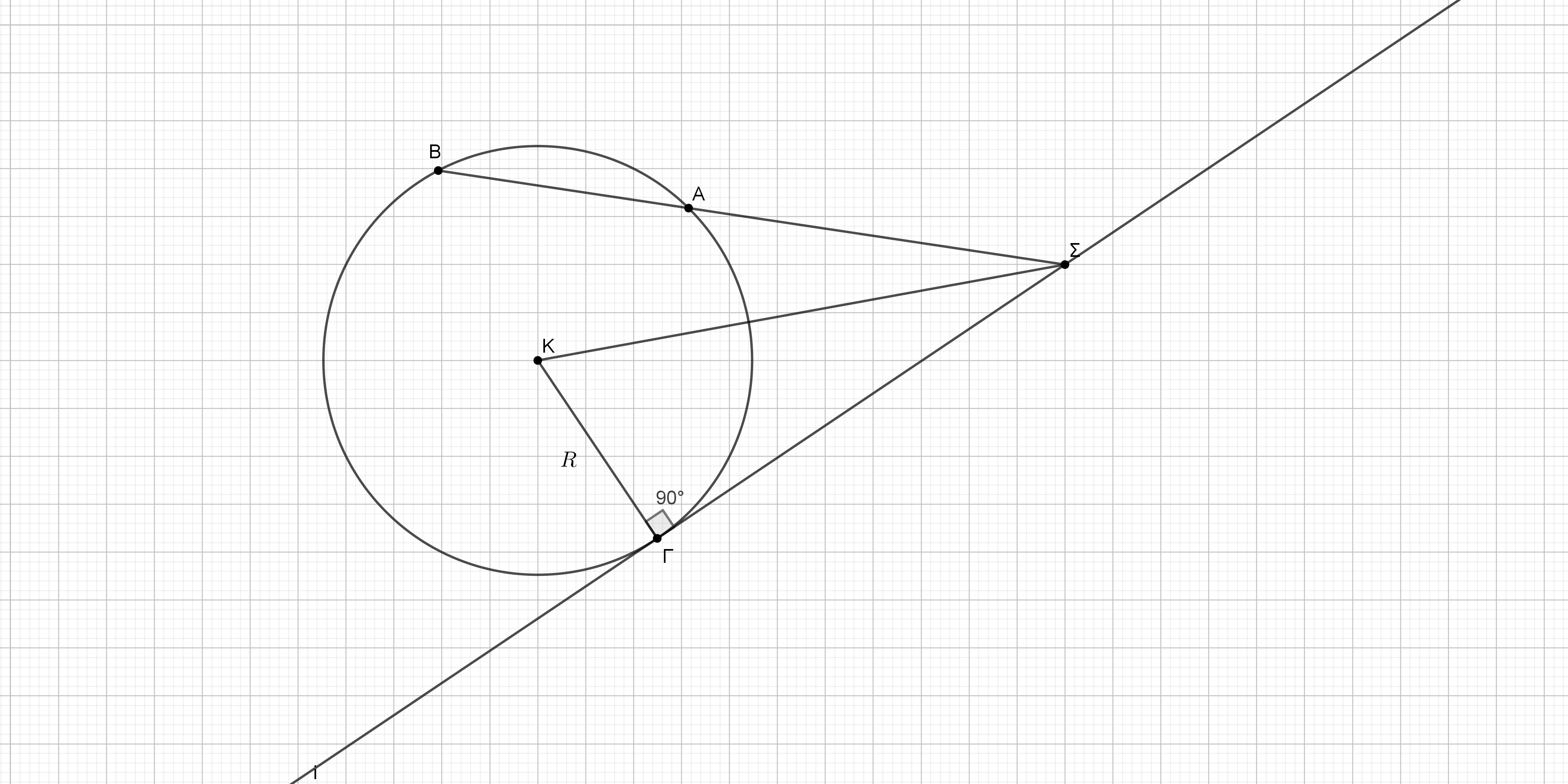 Ριζικός Άξονας 2 Κύκλων
Ο ριζικός άξονας δύο κύκλων  είναι ο γεωμετρικός τόπος (ευθεία ) των σημείων πού έχουν την ίδια δύναμη ως προς τους δύο κύκλους.

Η εξίσωση του ριζικού άξονα μπορεί να προκύψει από την αφαίρεση των εξισώσεων των κύκλων

Ο ριζικός άξονας των δύο κύκλων είναι κάθετος στην διάκεντρό τους
(Η απόδειξη υπάρχει στο βιβλίο τεύχος 3 σελ.54)
Παραμετρικές Εξισώσεις Κύκλου
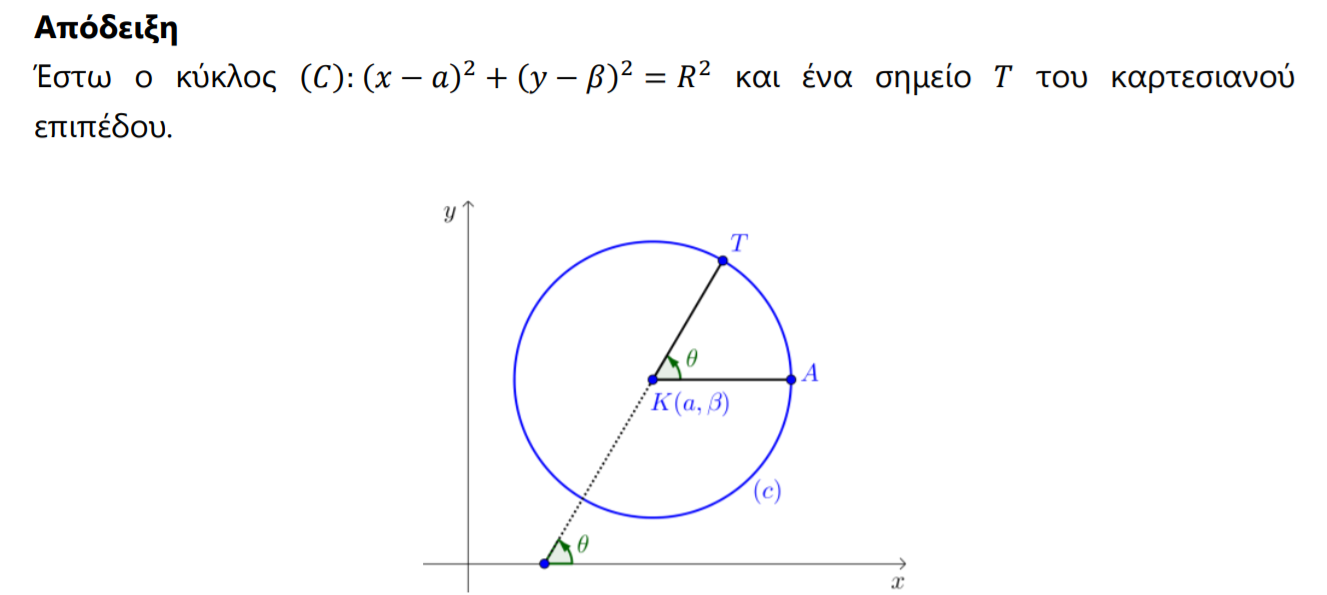 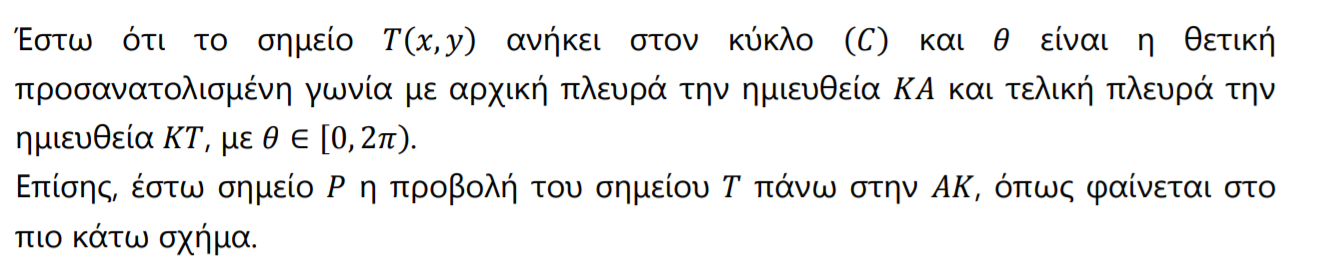 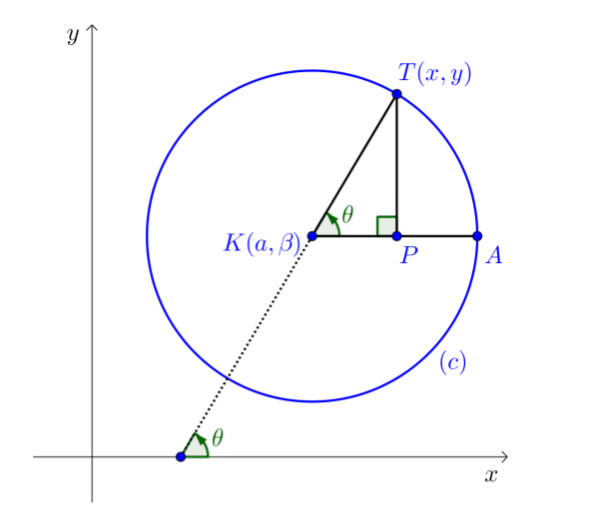 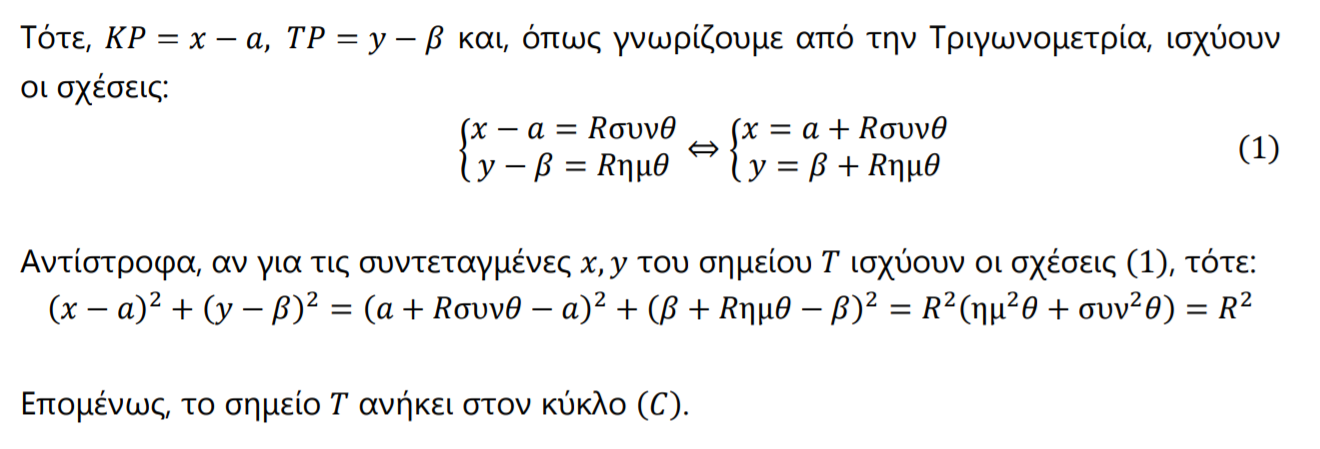 ΣΗΜΑΝΤΙΚΟ!!!
Θα ήταν εξαιρετικό εάν κάθε μαθητής πριν προχωρήσει στη μελέτη της αναλυτικής του Κύκλου να ‘φρεσκάρει’ λίγο τη μνήμη του στην Ευκλείδεια Γεωμετρία του Κύκλου. Κάποια βασικά θεωρήματα θα μας βοηθήσουν πάρα πολύ στην επίλυση ασκήσεων καθώς θα ‘γλυτώσουμε’ από πολλές πράξεις οι οποίες πάντα ελλοχεύουν κινδύνους να κάνουμε λάθη ή απροσεξίες και να μας στοιχίσουν. 
Βασικά στοιχεία κύκλου θα βρείτε:
 http://archeia.moec.gov.cy/sm/264/a_gym_mathimatika_2.pdf
και
http://archeia.moec.gov.cy/sm/268/a_lyk_mathimatika_pros_1.pdf